CHÀO MỪNG QUÝ THẦY CÔ 
ĐẾN THĂM LỚP
MỞ ĐẦU
TRÒ CHƠI: TRẢ LỜI NHANH CÓ THƯỞNG
Luật chơi: Mỗi câu hỏi sẽ có 4 đáp án, trong đó chỉ có 1 đáp án chính xác. Các em đọc câu hỏi và giơ tay trả lời. Ai giơ tay nhanh nhất sẽ được quyền trả lời câu hỏi.
Trả lời đúng câu hỏi sẽ nhận 1 phần quà.
Trả lời sai sẽ bị phạt.
Câu 1. Gọi tên sự vật, hiện tượng này bằng tên sự vật, hiện tượng khác có nét tương cận với nó là biện pháp tu từ gì ?
B. Ẩn dụ
A. So sánh
C. Hoán dụ
D. Nhân hóa
Câu 2. Gọi tên sự vật, hiện tượng này bằng tên sự vật, hiện tượng khác có nét tương đồng với nó là biện pháp tu từ gì ?
A. So sánh
B. Ẩn dụ
C. Hoán dụ
D. Nhân hóa
Câu 3. Điền vào dấu (...):
.... là sử dụng từ ngữ chỉ hoạt động, tính cách vốn dành cho con người để miêu tả đồ vật, sự vật, con vật,…
A. So sánh
B. Ẩn dụ
D. Nhân hóa
C. Hoán dụ
Câu 4. Đối chiếu sự vật, sự việc này với sự vật, sự việc khác có nét tương đồng là biện pháp tu từ gì ?
B. Ẩn dụ
A. So sánh
C. Hoán dụ
D. Nhân hóa
Câu 5.  Câu: “Tre, nứa, trúc, mai, vầu mấy chục loại khác nhau, nhưng cùng chung một mầm non măng mọc thẳng” sử dụng biện pháp tu từ gì?
B. Ẩn dụ
A. Liệt kê
C. Điệp ngữ
D. Nhân hóa
Câu 6. Hai câu thơ sau sử dụng biện pháp tu từ nào?
                            Còn bạc, còn tiền, còn đệ tử
                            Hết cơm, hết rượu, hết ông tôi
                                                    (Nguyễn Bỉnh
B. Lặp cú pháp
A. Liệt kê
C. Đối
D. So sánh
Câu 7. Câu ca dao “Thuyền ơi có nhớ bến chăng/ Bến thì một dạ khăng khăng đợi thuyền” sử dụng biện pháp tu từ gì ?
A. Ẩn dụ
B. So sánh
C. Hoán dụ
D. Nhân hóa
Câu 8. Câu thơ sau sử dụng biện pháp tu từ nào?
                     “Tình em như sao khuya
                       Rải hạt vàng chi chít”
A. Ẩn dụ
B. So sánh
C. Hoán dụ
D. Nhân hóa
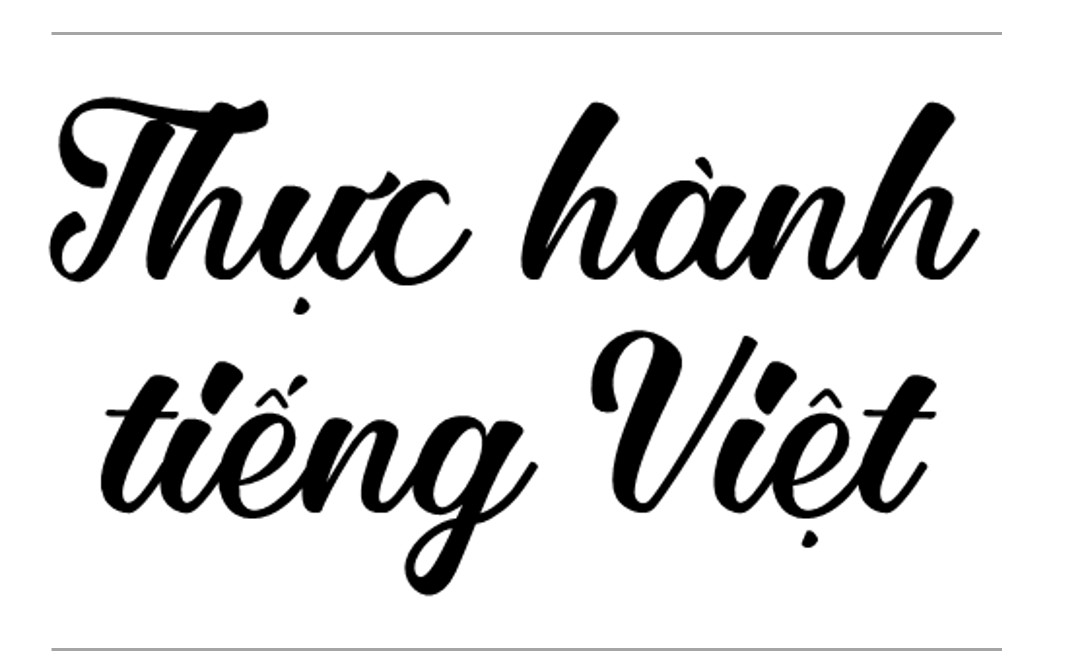 ÔN TẬP 
CÁC BIỆN PHÁP TU TỪ TIẾNG VIỆT
HÌNH THÀNH 
KIẾN THỨC
I. ÔN TẬP LÝ THUYẾT
THẢO LUẬN
PHIẾU HỌC TẬP SỐ 1
Trong thời gian tối đa 03 phút, các bàn thảo luận để nối nhanh tên biện pháp tu từ với đặc điểm của biện pháp đó.
- Chỉ có 02 bàn nhanh nhất sẽ được dán đáp án lên bảng
I. ÔN TẬP LÝ THUYẾT
I. ÔN TẬP LÝ THUYẾT
I. ÔN TẬP LÝ THUYẾT
I. ÔN TẬP LÝ THUYẾT
I. ÔN TẬP LÝ THUYẾT
I. ÔN TẬP LÝ THUYẾT
LUYỆN TẬP
Nhiệm vụ 1: HS làm việc cặp đôi làm bài 1,2 SGK trang 43-44
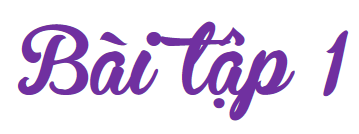 Các biện pháp tu từ được sử dụng trong các từ ngữ được in đậm ở đoạn thơ trên là: 
Biện pháp nhân hóa: nàng trăng tự ngẩn ngơ, rét mướt luồn
Biện pháp ẩn dụ chuyển đổi cảm giác: nghe rét mướt
- Biện pháp đảo ngữ: Đã vắng người sang những chuyến đò (Những chuyến đò đã vắng người sang)
=> Tác dụng: 
- Làm cho các hình ảnh thơ sinh động, hấp dẫn, gây ấn tượng với người đọc.
- Nhấn mạnh vào những hình ảnh đặc trưng nhất của mùa thu: là ánh trăng, là thời tiết se se lạnh; tạo nên một bức tranh mùa thu 
- Qua đó, thể hiện tình cảm của nhà thơ
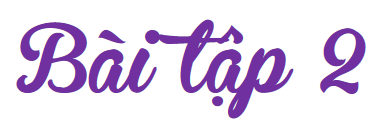 Các biện pháp tu từ được sử dụng trong khổ thơ trên là: 
+ Lặp cấu trúc: Sông Đáy ơi, sông Đáy ơi.
+ So sánh: 
Sông Đáy chảy vào đời tôi/Như mẹ tôi gánh nặng rẽ vào ngõ sau mỗi buổi chiều đi làm về vất vả; Năm tháng sống xa quê tôi như người bước hụt; Mẹ tôi đã già như cát bên bờ.
=> Tác dụng: 
- Với các BPTT trên, bài thơ có yếu tố sẽ trở nên dễ hiểu, dễ hình dung, bởi các hình ảnh tượng trưng nhờ biện pháp so sánh được liên tưởng đến các hình ảnh gần gũi, bình dị và quen thuộc.
- Qua đó, người đọc có thể thấu hiểu được sự gắn bó của nhà thơ với con sông Đáy quê hương và tình cảm sâu nặng dành cho mẹ và quê hương khi xa quê.
Nhiệm vụ 2: GV chia HS thành các nhóm thực hiện yêu cầu bài 3, 4 trong SGK
Nhóm 1,2: bài tập 3
Nhóm 3,4: bài tập 4
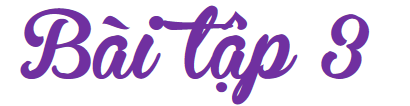 * Các câu hỏi tu từ trong bài “ Đây thôn Vĩ Dạ” là:
 Sao anh không về chơi thôn Vĩ? 
Có chở trăng về kịp tối nay? 
Ai biết tình ai có đậm đà?
* Tác dụng:
- Thể hiện sự trăn trở của nhân vật trữ tình về việc không thể trở về thôn Vĩ, về sự còn lại quá ít của thời gian đời người, về tình đời;
- Từ đó thể hiện tình yêu đời, yêu cuộc sống; khao khát sống mãnh liệt của nhân vật trữ tình;
- Giúp cho bài thơ giàu nhịp điệu, đậm chất trữ tình.
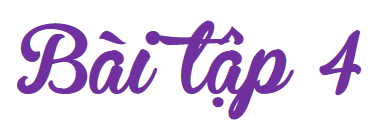 - Biện pháp so sánh và lặp cấu trúc trong bài “Tình ca ban mai” là:
+So sánh: em đi-như chiều đi; em về- tựa mai về; tình em- sao khuya; tình ta- lộc biếc.
+ Lặp cấu trúc: …đi như … đi; tình… như...
- Tác dụng: 
+ Làm nổi bật, tuyệt đối hóa vai trò của người con gái trong đời sống tinh thần của mình và khẳng định sức mạnh của tình yêu.
+ Làm cho bài thơ giàu hình ảnh, sinh động, gần gũi; các câu thơ được liên kết chặt chẽ.
VẬN DỤNG
Yêu cầu: Viết đoạn văn (khoảng 5 – 7 dòng) trình bày cảm nhận về một đoạn thơ mà em yêu thích, trong đoạn văn có sử dụng biện pháp tu từ so sánh.
Bài thơ “Sông Đáy” của Nguyễn Quang Thiều thể hiện tình cảm sâu sắc của người con đối với mẹ và quê hương. Qua khổ thơ cuối, tác giả đã thể hiện sự xúc động đến nghẹn ngào của nhân vật trữ tình khi trở về quê hương. Mở đầu khổ thơ, tác giả đã sử dụng biện pháp nhân hóa “Sông Đáy ơi” thể hiện sự gần gũi, thân thiết với dòng sông. Dòng sông như một người thân trong gia đình đã lâu không gặp. Giờ đây tác giả gọi tha thiết như thông báo rằng tôi đã về gặp lại sau bao lâu xa cách. Nối tiếp câu thơ trên, tác giả đã sử dụng biện pháp ẩn dụ “Mẹ tôi đã già như cát bên bờ” khắc họa sự tàn phai nhan sắc của mẹ theo thời gian. Ở cuối khổ thơ, nhà thơ bộc lộ tâm trạng day dứt đến vỡ òa vì tiếc nuối khi phải xa cách quê hương, xa cách dòng sông quê, xa mẹ quá lâu. Qua đây, ta có thể cảm nhận được tình cảm của thi sĩ dành cho mẹ, cho dòng sông, cho quê hương như một ngọn lửa lúc nào cũng rực cháy trong tim.
Bài thơ “Sông Đáy” của Nguyễn Quang Thiều thể hiện tình cảm sâu sắc của người con đối với mẹ và quê hương. Qua khổ thơ cuối, tác giả đã thể hiện sự xúc động đến nghẹn ngào của nhân vật trữ tình khi trở về quê hương. Mở đầu khổ thơ, tác giả đã sử dụng biện pháp nhân hóa “Sông Đáy ơi” thể hiện sự gần gũi, thân thiết với dòng sông. Dòng sông như một người thân trong gia đình đã lâu không gặp. Giờ đây tác giả gọi tha thiết như thông báo rằng tôi đã về gặp lại sau bao lâu xa cách. Nối tiếp câu thơ trên, tác giả đã sử dụng biện pháp ẩn dụ “Mẹ tôi đã già như cát bên bờ” khắc họa sự tàn phai nhan sắc của mẹ theo thời gian. Ở cuối khổ thơ, nhà thơ bộc lộ tâm trạng day dứt đến vỡ òa vì tiếc nuối khi phải xa cách quê hương, xa cách dòng sông quê, xa mẹ quá lâu. Qua đây, ta có thể cảm nhận được tình cảm của thi sĩ dành cho mẹ, cho dòng sông, cho quê hương như một ngọn lửa lúc nào cũng rực cháy trong tim.
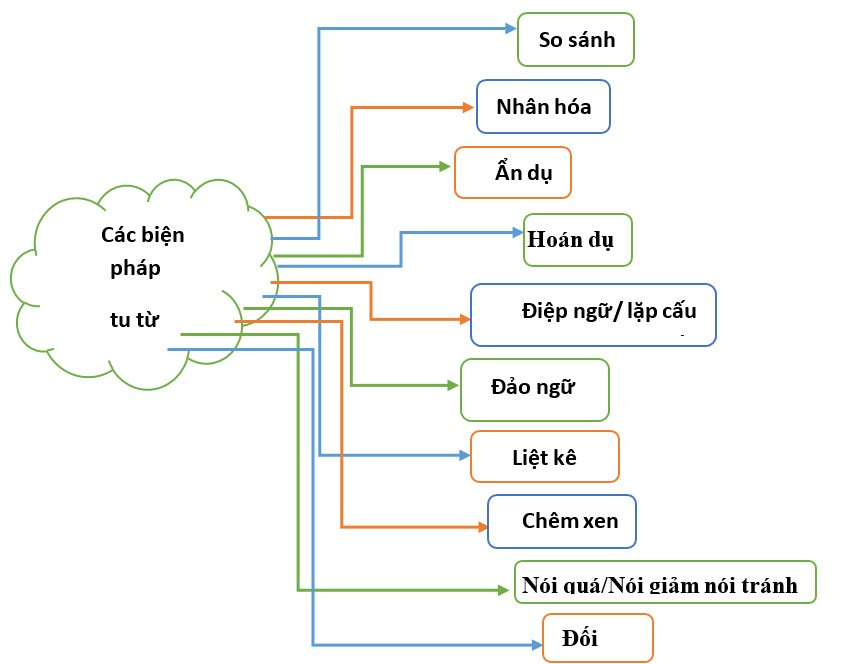 HƯỚNG DẪN VỀ NHÀ:
- Ôn tập lại các kiến thức đã học, làm bài tập củng cố được giao về nhà.
- Đọc trước bài Viết: Viết bài văn nghị luận về một tác phẩm thơ.
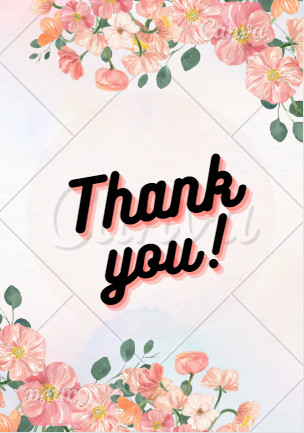